Manon
Cible
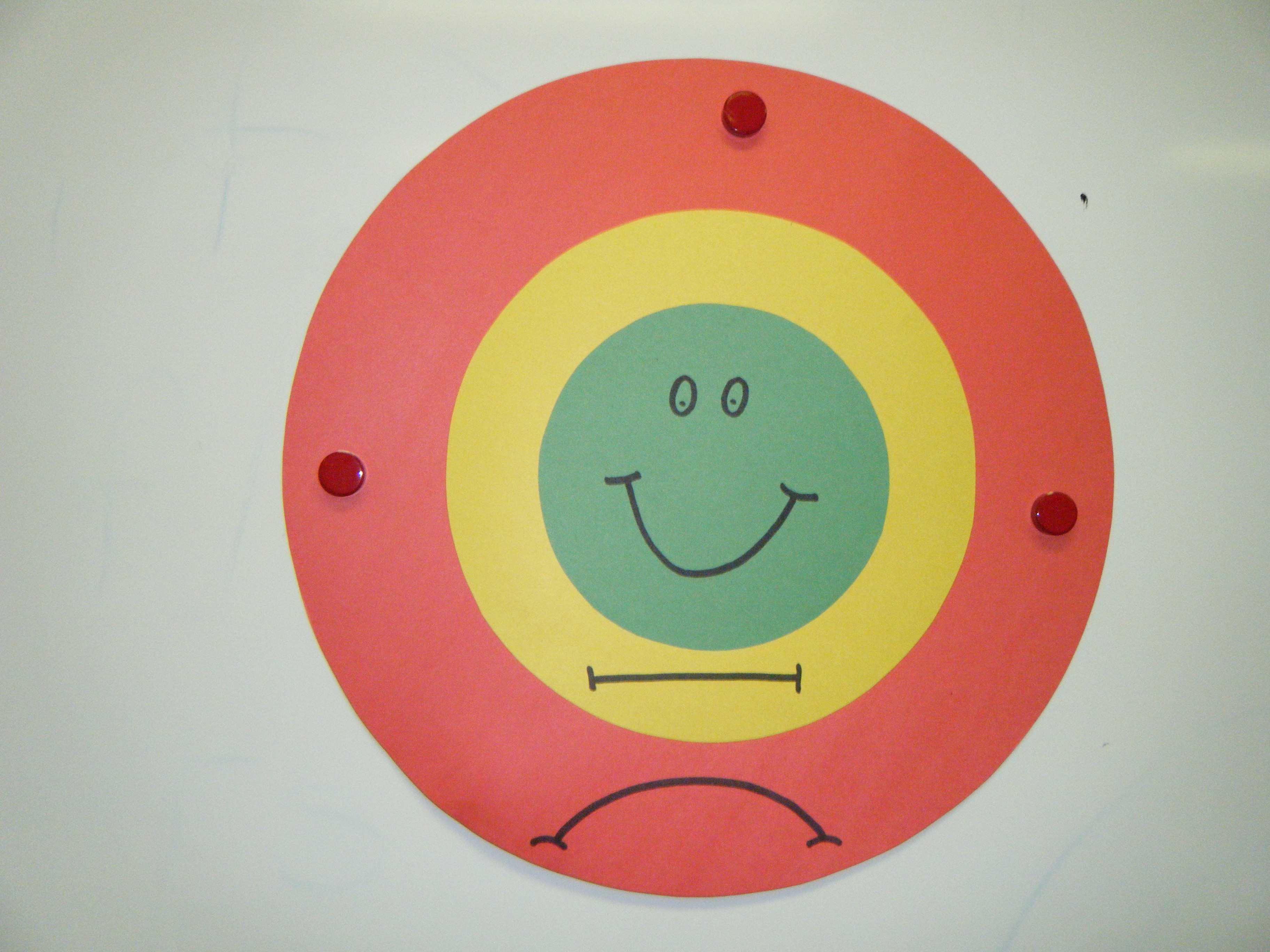 Rangement
Partage
Conflit - emotion
Acceptable ou pas!
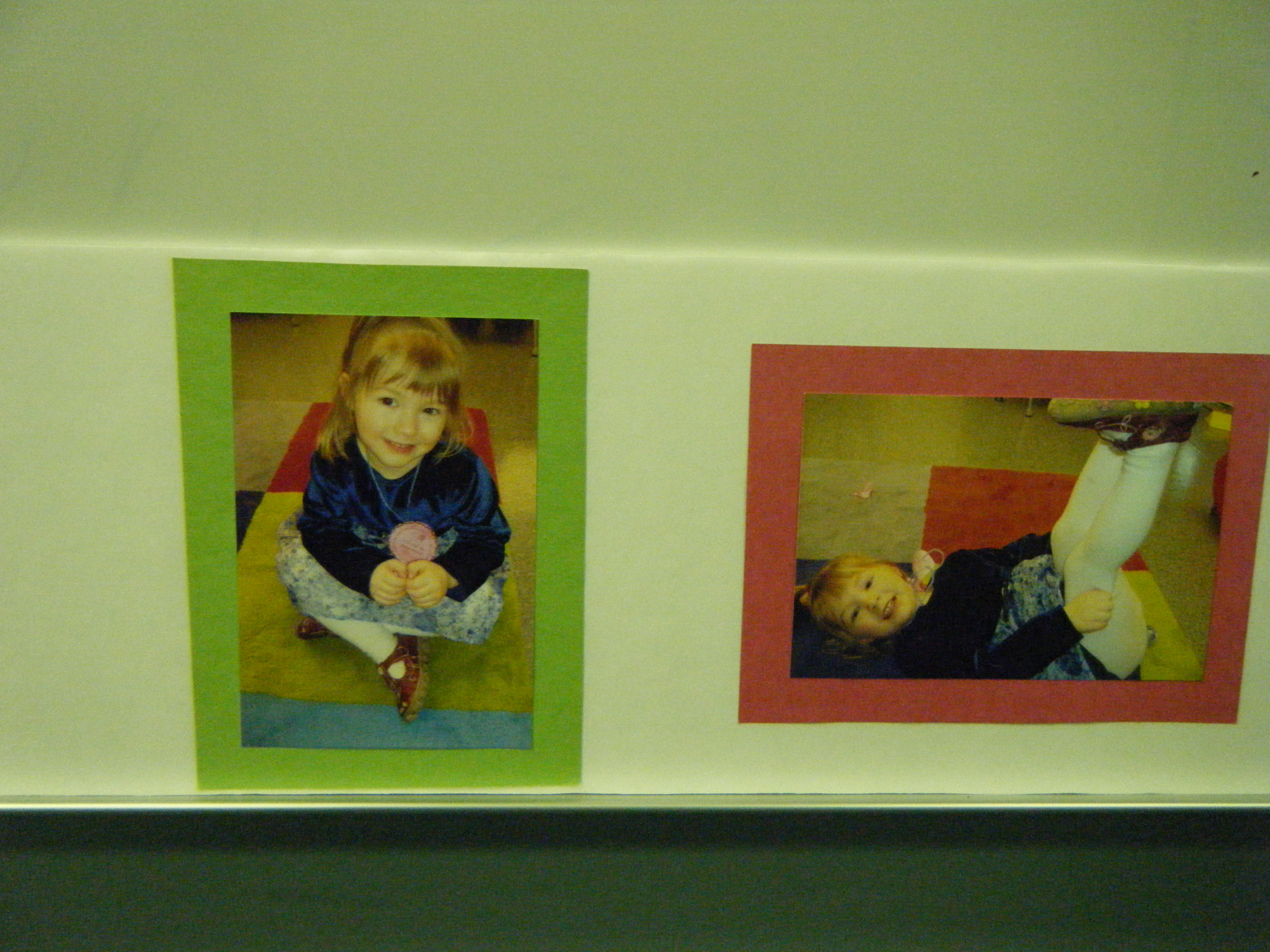 On ne lâche pas!